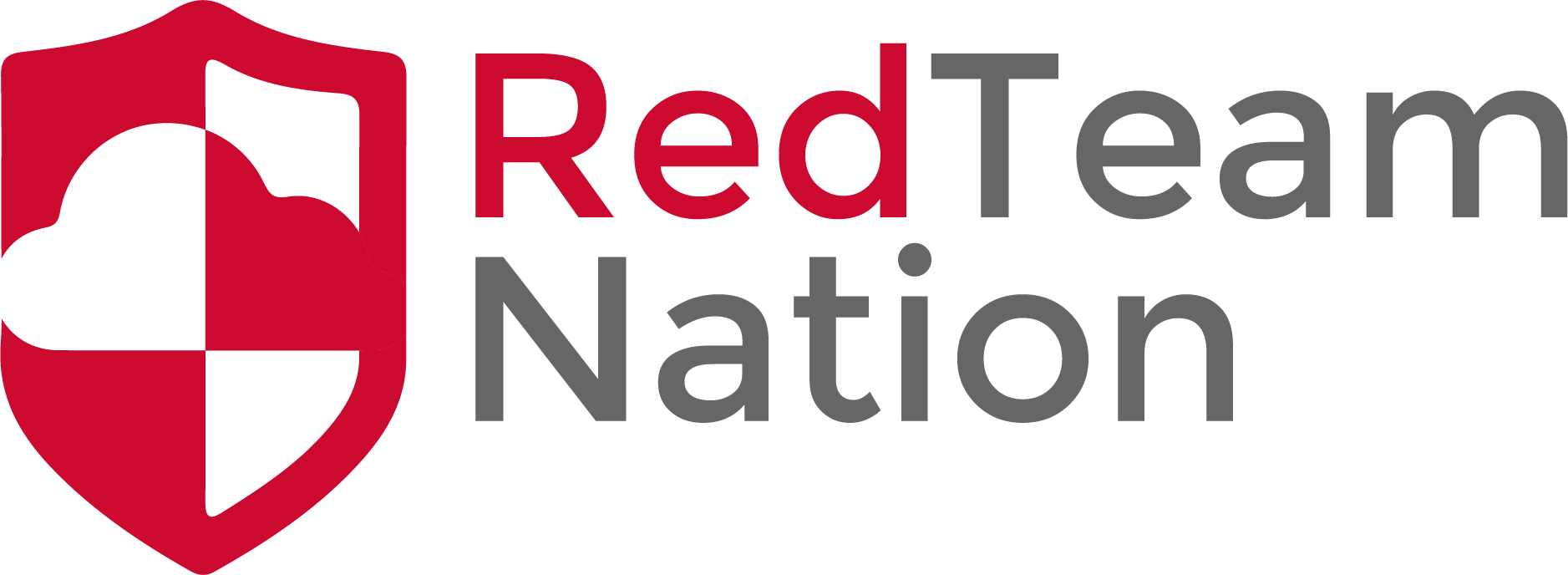 CIA Triangle
CEO/Lead Instructor: Brandon Dennis, OSCP
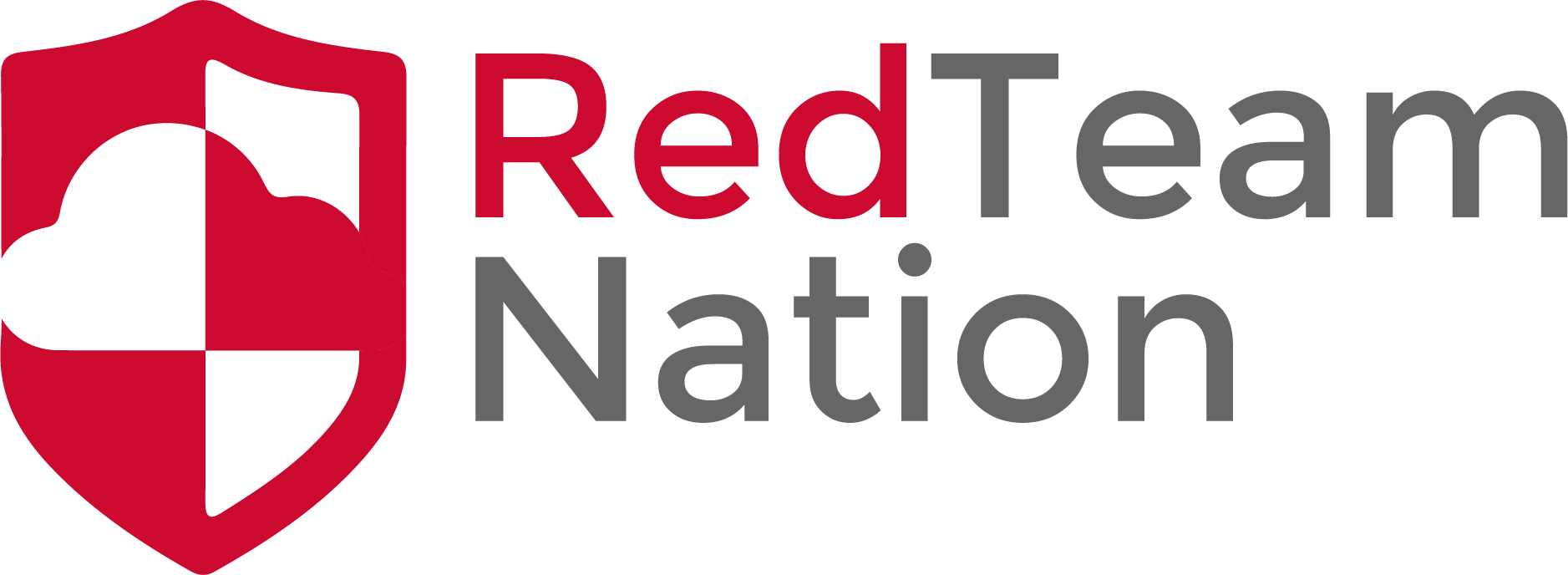 What is the CIA Triangle?
Common Security Model that is used to guide policies that are put in place
This is also the case when revisiting older policies
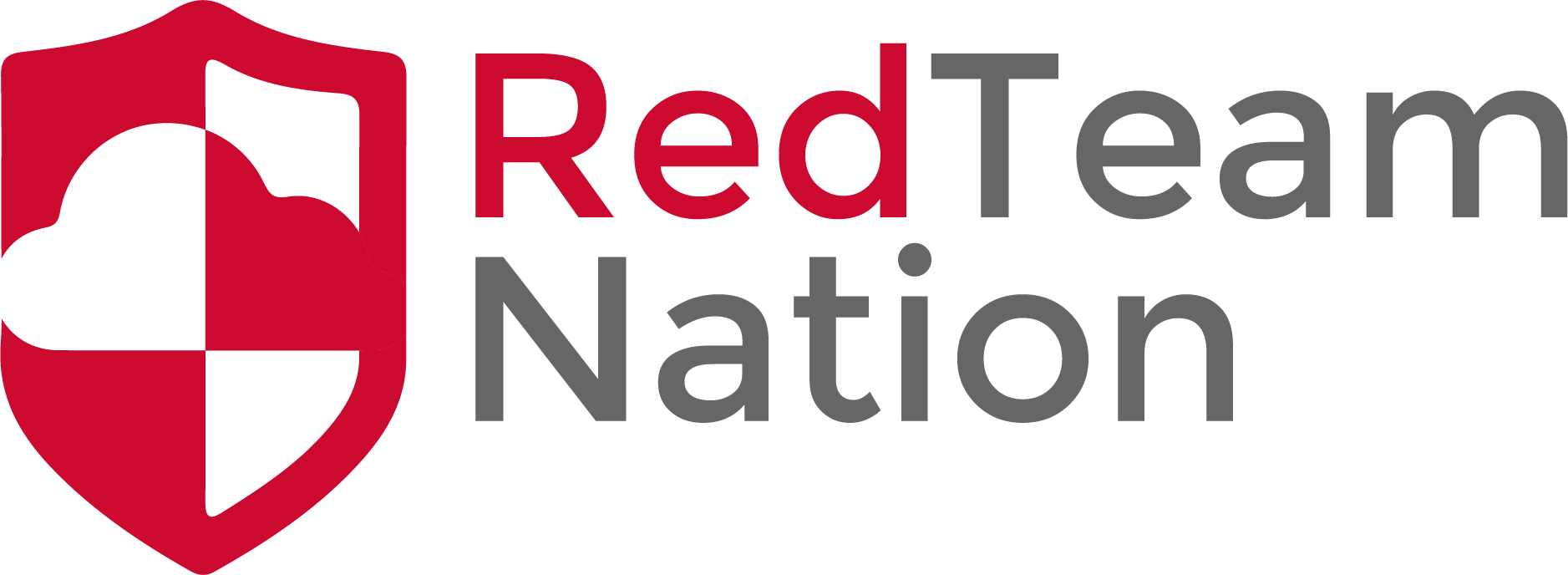 The CIA Triangle
Availability
Integrity
Information 
    Security
Confidentiality
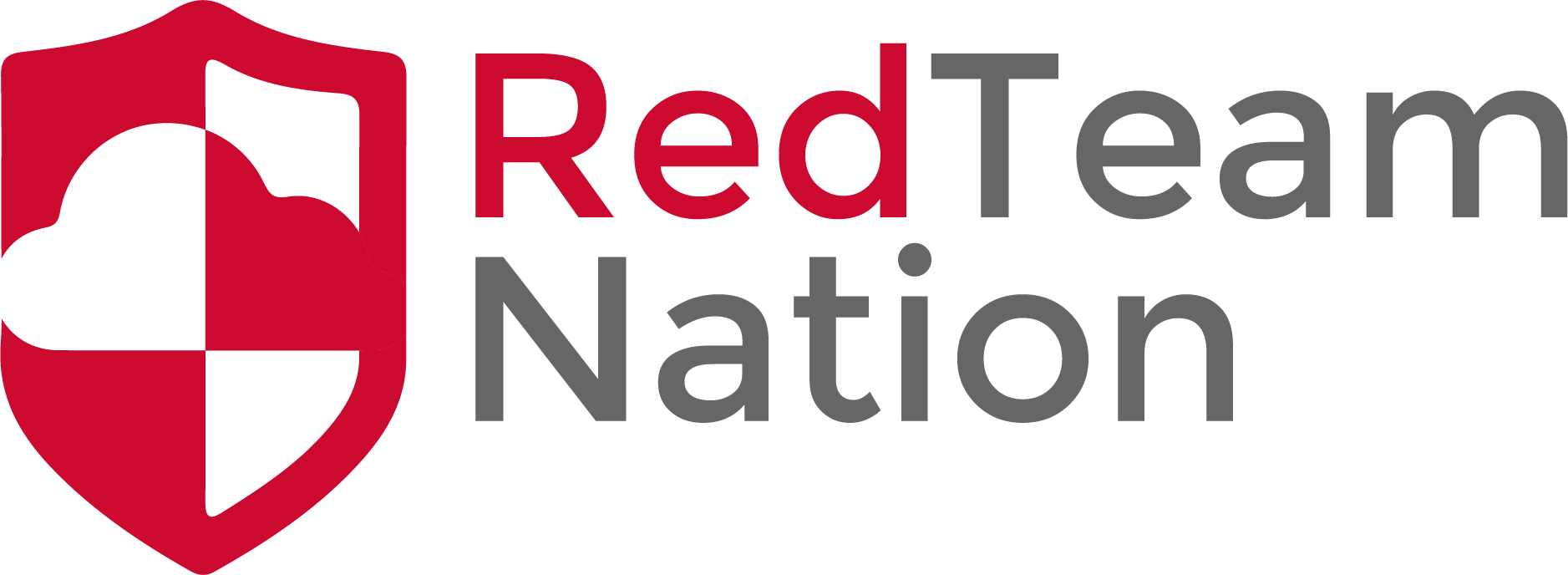 Confidentiality
Controls the access to information
Put in place to ensure only people with correct access has access
Commonly called Authorization
Good example is 2FA
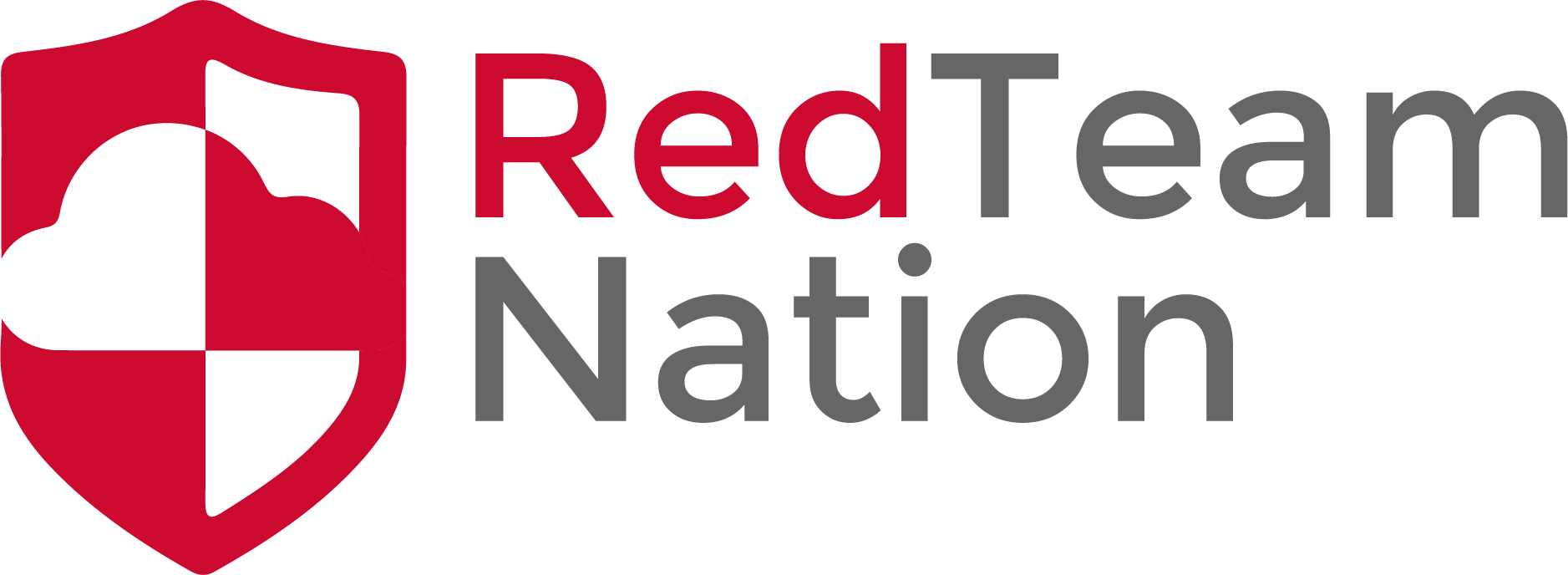 Integrity
This ensures the data accessed is trusted and accurate at all times
Data that is not consistent and inaccurate breaks the triangle
Example is Data Encryption
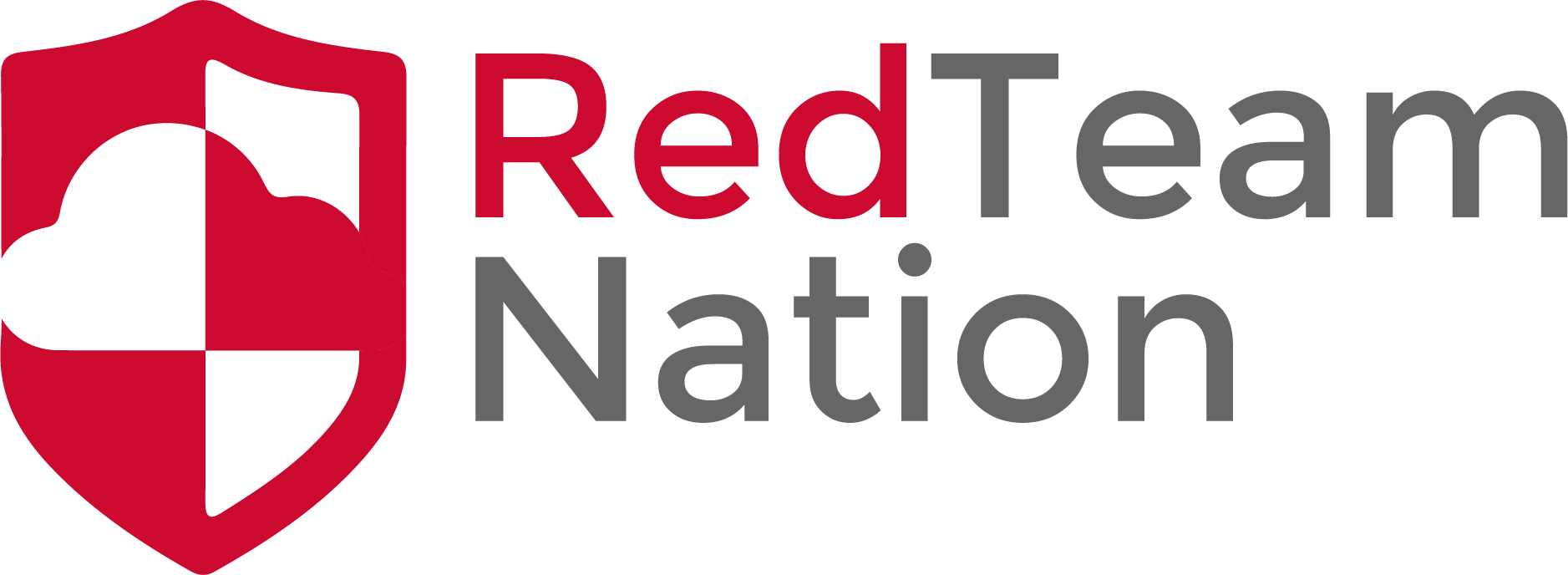 Availability
If the data is unavailable then it is useless
Common cause of this breaking the triangle is a DDOS attack
Disaster Recovery Plan is crucial for this step so everything can be mitigated and brought up quickly